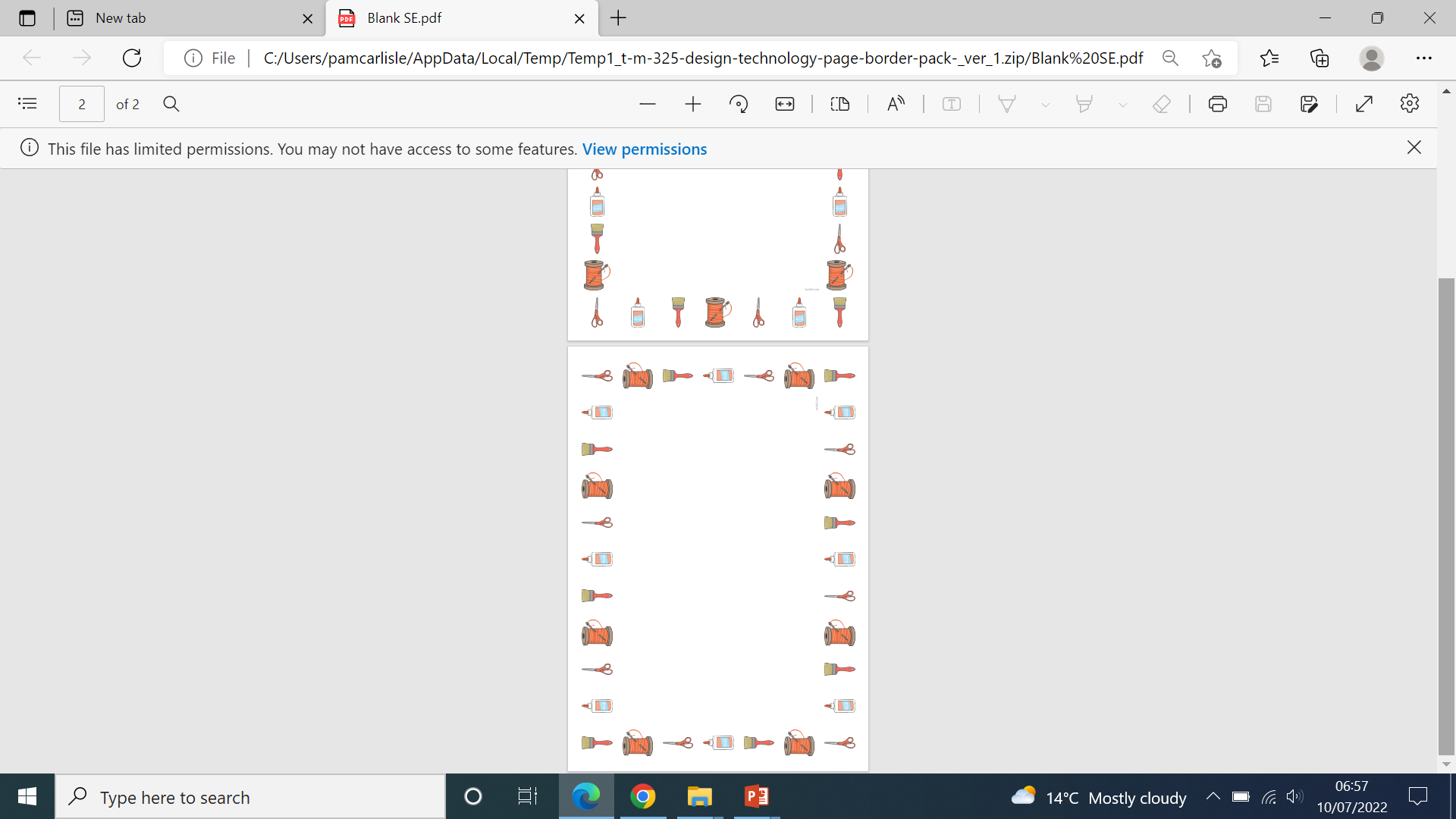 Glossary

Annotate-Adding writing to explain an idea in more detail.

Axle-A pole that passes through the centre of a wheel.

Circuit- A path for electricity to flow around.

Chassis- The frame of a vehicle.

Force- Energy or movement.

Motor- A device that rotates around and can transfer electrical energy into mechanical energy.
 
Pulley- A wheel with a grooved rim that can transfer a force. 

Switch-A part within an electrical circuit which enables the flow of electricity to be turned on and off.
DT Electrical mechanical
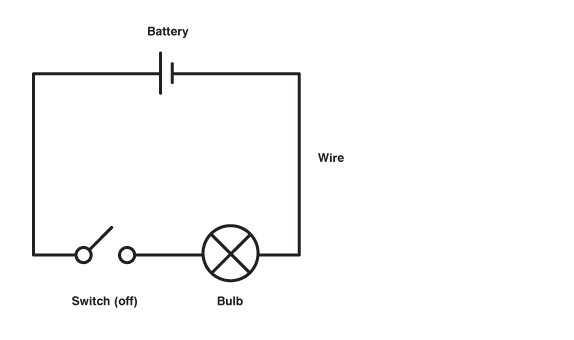 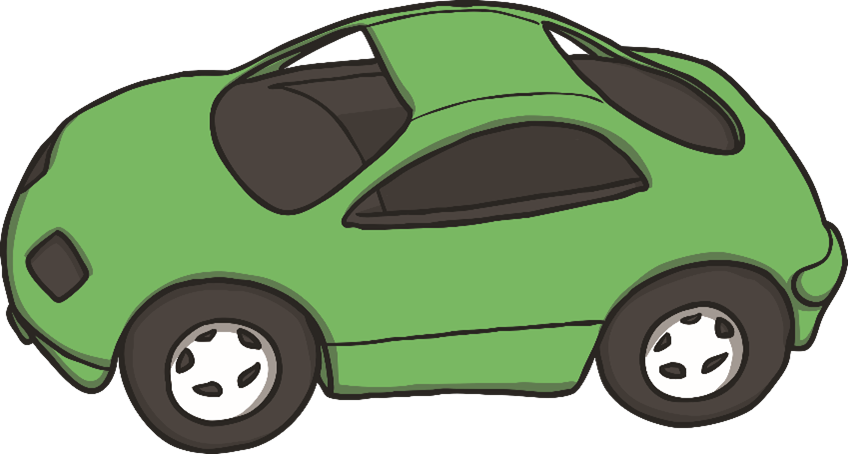 Moving vehicles have a chassis, axles and wheels.
.
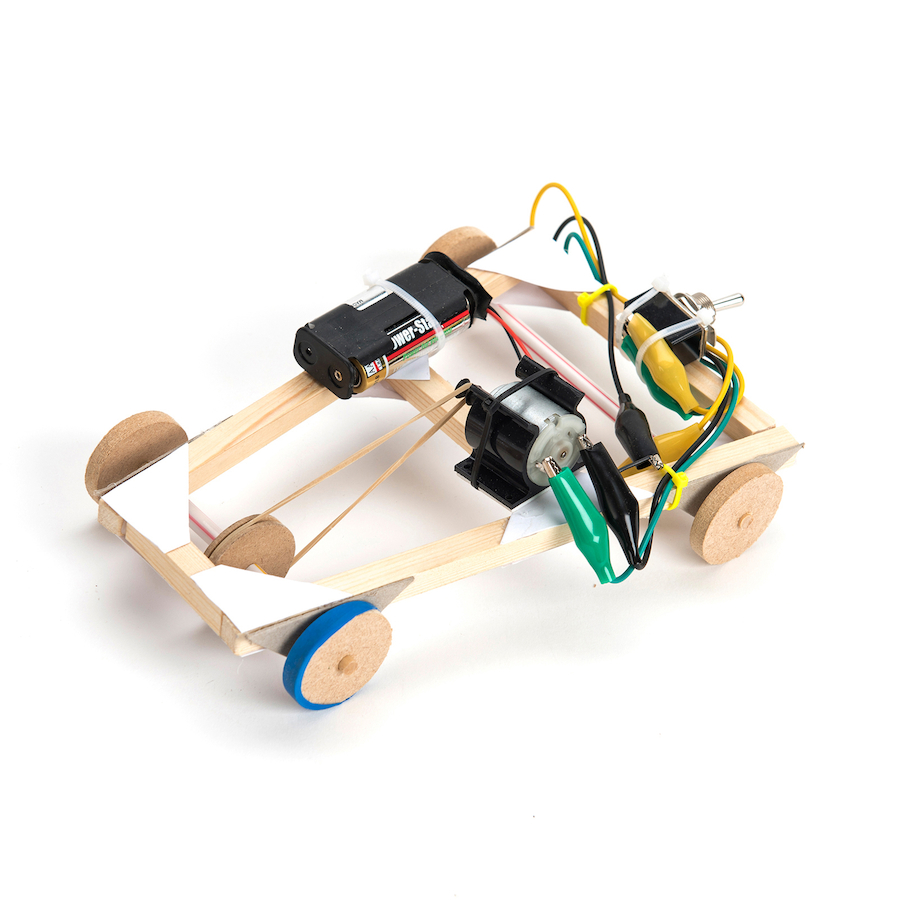 M
In this simple vehicle, the battery powers a motor. The motor spins round and round. It has a pulley attached to it that transfers the force from the motor to the wheels of the car.
Motor
A circuit with a switch can turn the motor on and off.